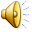 Презентация проекта  
«Поможем мы любимым мамам!»
подготовительная группа «Почемучки»
МБДОУ  № 3   «Ласточка»
Воспитатели: 
Мансурова О.А. Иванова М.В.
Музыкальный руководитель  Нарыгина Л.А.
"Вся гордость мира от матерей. Без солнца не цветут цветы, без любви нет счастья, без женщины  нет любви, без матери нет ни поэта, ни героя»                                                   А. М. Горький
ТИП ПРОЕКТА:
среднесрочный
познавательно-творческий
СРОКИ РЕАЛИЗАЦИИ :  
         с 01.12. 2018 по 10.03.2019
УЧАСТНИКИ    ПРОЕКТА:  ДЕТИ ПОДГОТОВИТЕЛЬНОЙ ГРУППЫ,  ВОСПИТАТЕЛИ, МУЗЫКАЛЬНЫЙ РУКОВОДИТЕЛЬ, РОДИТЕЛИ
Дети мало  знают о своей маме,  ее профессиональной деятельности, увлечениях, мечтах, прошлом детстве. У детей преобладает    потребительское отношение  к матери. Часто любовь к маме дети связывают только с материальными ценностями, а не с духовными. Актуальность проекта «Поможем мы любимым мамам!»   состоит    в   том,  что  он   помогает   организовать   совместную    работу педагогов и родителей по данной теме.
АКТУАЛЬНОСТЬ
НАПРАВЛЕННОСТЬ ПРОЕКТА:
Работа педагогов  направлена на развитие познавательной деятельности, активизацию речевого общения, развития нравственно-духовных качеств ребенка, его эмоциональной сферы. Интегрированный подход позволит развивать в единстве речевую, познавательную активность, творческие способности, навыки общения, коммуникативные навыки, эмоциональную отзывчивость ребёнка на произведения литературы, музыки.
ЦЕЛЬ ПРОЕКТА:
Формирование  нравственно-патриотических чувств у детей дошкольного возраста по отношению к матери, осознанного понимания особой роли матери в гармоничном развитии и благополучной социализации детей,  значимости мамы в жизни ребенка, семьи.
-
ЗАДАЧИ ПРОЕКТА:
1.Углубление  знаний детей о  роли  мамы в жизни ребенка, семьи, ее профессии, труде. Способствовать повышению авторитета  материнства.
 2. Развивать детскую речь через выразительное чтение стихов, пословиц, составление рассказов о маме. Обогащать словарный запас детей.  Развивать 
творческие способности  детей в различных видах деятельности.
3.Воспитывать у детей уважение и заботливое отношение к матери,  стремление оказывать ей посильную помощь (убирать игрушки, накрывать на стол и др.) Развивать коммуникативные навыки детей. Побуждать детей и родителей к активному участию в ходе реализации проекта.
ОЖИДАЕМЫЙ РЕЗУЛЬТАТ:
   В результате реализации проекта дети пополнят, расширят свои  знания  о труде своей мамы, ее профессии, увлечениях. Дети будут называть прочитанные произведения по теме проекта, передавать их содержание, выделять мораль. У детей будет развиваться познавательный интерес к различным профессиям,  домашнему и профессиональному труду мам.
ЭТАПЫ ПРОЕКТА
1 этап – подготовительный
Оценка знаний детьми сведений о маме, ее труде, профессии; вызвать интерес детей и родителей к теме проекта; сбор необходимой информации и материалов;  подбор методической и справочной  литературы по теме проекта; составление  плана мероприятий; создание творческой группы. 10 – 25 декабря
Пополнение дидактического материала; проведение основных мероприятий проекта, согласно графику. Вовлечение родителей в образовательный и творческий процесс.  25 декабря – 1 марта
2 ЭТАП- ОСНОВНОЙ
Беседа «Все профессии важны»
Продуктивная деятельность«Цветок в подарок маме»
Художественно-эстетическое  развитие
Рисуем портрет  любимой мамы
Худ-но эстетическое развитие. Музыка
Разучивание песен «Март в окошко тук-тук-тук…», «Веселая мышка»
Постановка танцев «Завалинка», «Душечки-хрюшечки»
Слушание музыки « Мама», П.И. Чайковский
«Мама и папа разговаривают», Арсеев
«Материнские ласки», Гречанинов
Слушание музыки
Просмотр мультфильмов
Заключительный этап
Итоговое мероприятие – драматизация сказки  «Сказка про Дуню-ленивицу и Волшебника Оха»; презентация проекта 
                           1-10 марта
ПРАЗДНИК  8  МАРТА. ДРАМАТИЗАЦИЯ СКАЗКИ «ПРО ДУНЮ-ЛЕНИВИЦУ И ВОЛШЕБНИКА ОХА» С ПРИГЛАШЕНИЕМ  РОДИТЕЛЕЙ
Результаты реализации проекта
Предметная среда пополнена  д /и «Профессии», «Кем стать», иллюстрациями  по профессиям 
У детей  повысился интерес к  труду мам, их профессиям и особенностям 
Дети получили знания о разнообразии женских профессий и их значении для людей
Повысился уровень артистических способностей детей и их коммуникативных навыков
Повысился уровень артистических способностей детей и их коммуникативных навыков
Использование игр,  театральных этюдов, сочинение мини-рассказов положительно повлияло на диалогическую и монологическую, связную речь детей
К реализации проекта и проведению итогового мероприятия привлечены родители
Работа над проектом положительно повлияла на
эмоциональную сферу детей
Проявилась     доброжелательность в отношениях со сверстниками и взрослыми на примере поступков  героев литературных произведений 
Продолжилось развитие творческой активности детей, освоение детьми различных видов творчества
Продолжилось развитие детско-родительского сотрудничества
Слушание музыки положительно повлияло на эмоционально-оценочное отношение к музыке
Осуществлено   тесное взаимодействие педагогов в работе над проектом
Не все родители были вовлечены в ход проекта, отмечена их пассивность 
Итоговое мероприятие посетили  98% родителей
У детей появилось желание быть похожими на свою маму в делах и поступках
Появилось эмоционально-положительное отношение к маме, гордость за нее, трепетное отношение к ней
Чаще возникает желание поговорить и рассказать всем о своей маме, ее успехах
Дети называют профессии своих мам,  место работы, особенности ее труда, значении профессии мамы для людей и страны
Спасибо за внимание!